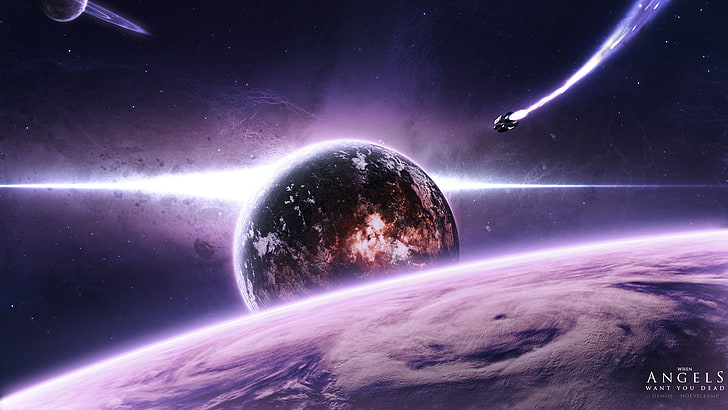 Theme:  Leisure – Research

First:  Think about content + presentation
look at some examples 
Focus:  How is information presented to make it
easier to understand.  Who is the ‘audience’

Next:  Personal Research
Mind Map a Favourite Topic
Focus:  What do you know?  Identify areas for
further research. Make clear notes, collect
images OR draw your own illustrations
[DO NOT CUT AND PASTE]

Finally:  Writing Your Research Project
Focus: audience, format, style, content.
illustrations/images, index, key word glossary
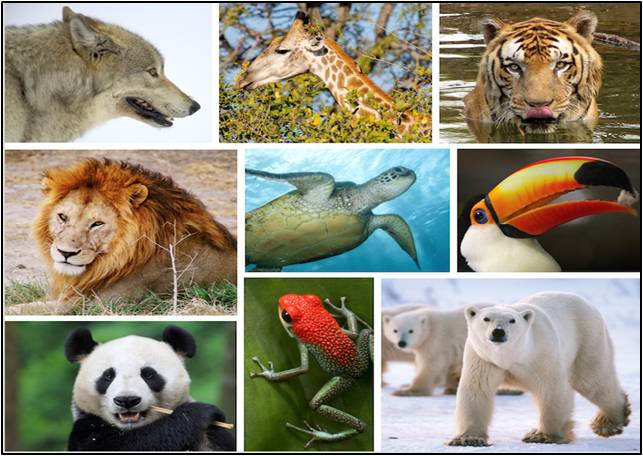 Key Words:
audience = who you want to read this
format =  how writing is set out on the page
style =    word/language choices linked to the purpose of the text and intended audience 
content =  what information is included
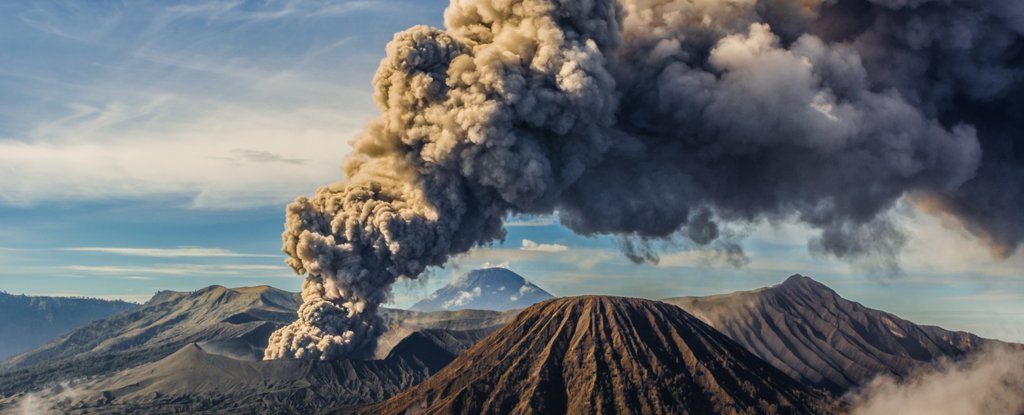 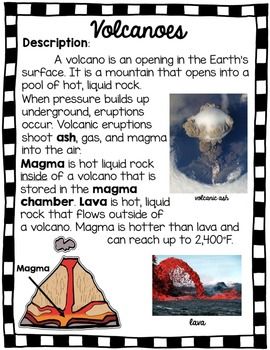 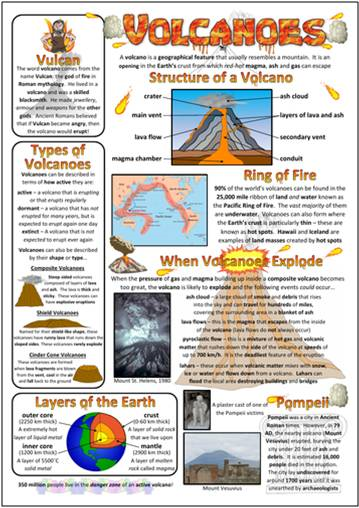 Presentation techniques to help the reader:   What worked well?
border                        text boxes
heading                      sub-headings
illustrations     diagrams    photos
different texts  fonts, size, colour
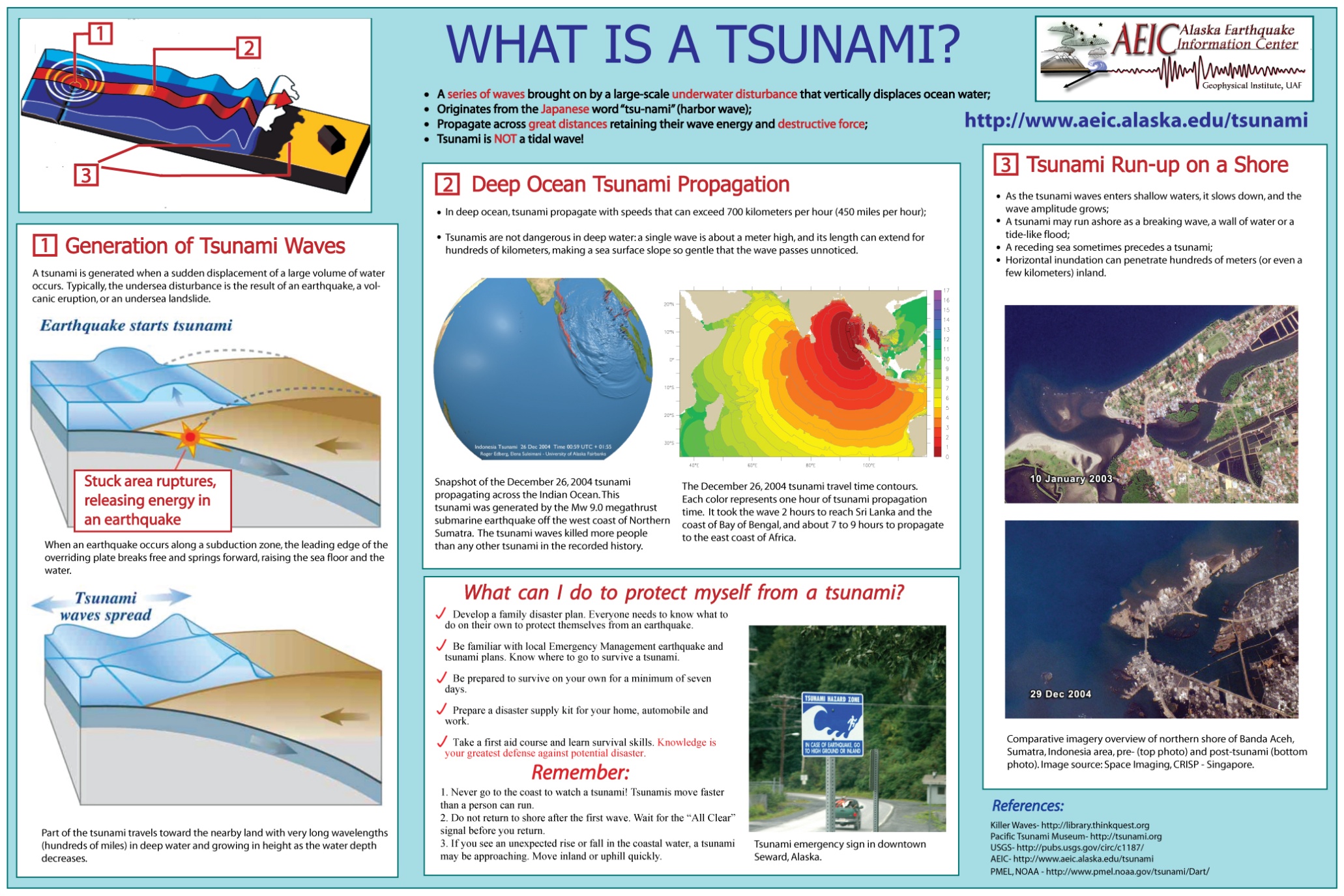 Presentation techniques to help the reader:    Make notes on techniques you might use.
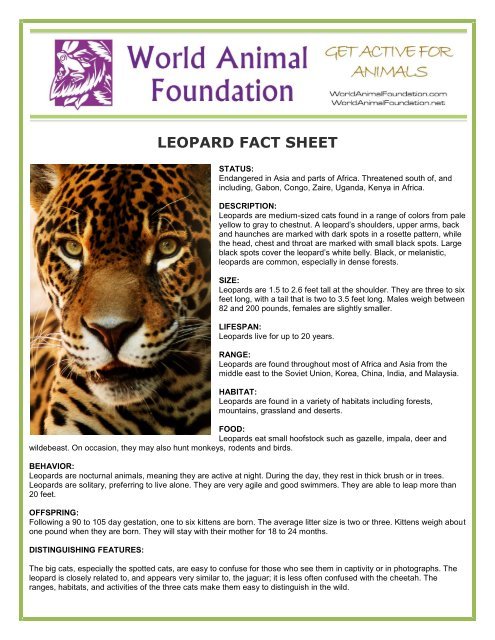 Look at the next two slides - 
What do you think of the writer’s decisions?  WWW + EBI?

How is the information presented to help the reader?  [format]

Does it include the information you wanted?    [content]

Could it be more entertaining? [style – matched to the ‘audience’]

Should there be more photos or illustrations?  [content - help understanding of key information + look interesting to the reader]

Should there be more colour? [presentation – linked to audience]

What would you change?
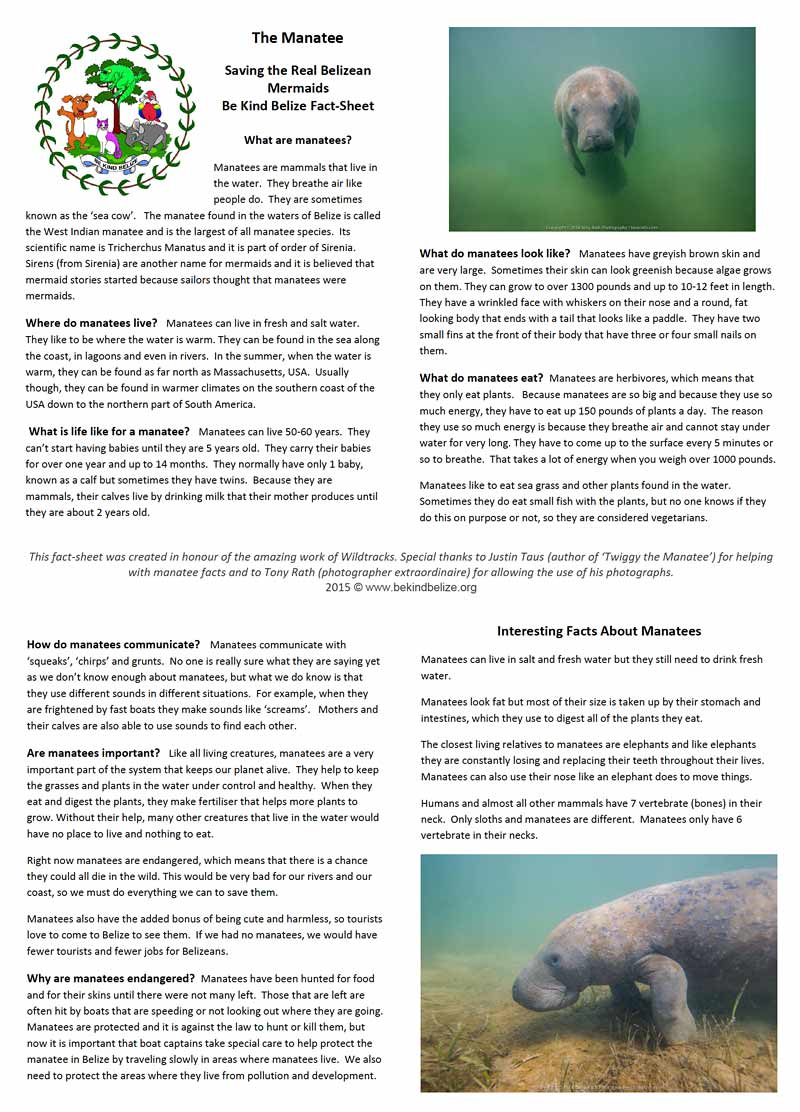 Mind Map
Ideas for topics to research
Ideas: Solar system, space travel or sci-Fi films
Favourite animals, mammals, fish, birds, reptiles
Sports or sports stars, key people or events in history
Inventors, scientists, artists or art movements etc.
Mind Map the topic you chose to research
Making Notes:  Research   [You can use your  yellow workbook.]
You need to think about: Reflect on your mind map, then your decision about who the audience will
be.  What do you think they would like to find out more about?
______________________________________________________________________________________________________________________________________________________________________________________________________________________________________________________________________________________________________________________________________________________________________________________________________________________________________________________________________________________________________________________________________________________________________________________________________________________________________________________________________________________________________________________________________________________________________________________________________________________________________________________________________________________________________________________________________________________________________________________________________________________________________________________________________________________________________________________
research notes continued  [You can use your  yellow workbook.]
Remember notes are short phrases – key facts and information, diagrams, illustrations, photos
______________________________________________________________________________________________________________________________________________________________________________________________________________________________________________________________________________________________________________________________________________________________________________________________________________________________________________________________________________________________________________________________________________________________________________________________________________________________________________________________________________________________________________________________________________________________________________________________________________________________________________________________________________________________________________________________________________________________________________________________________________________________________________________________________________________________________________________
research notes continued  [You can use your  yellow workbook.]
Add diagrams, illustrations, photos  to help get key information across.